COMMITTEE MEETING
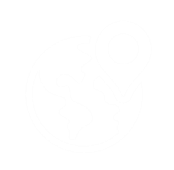 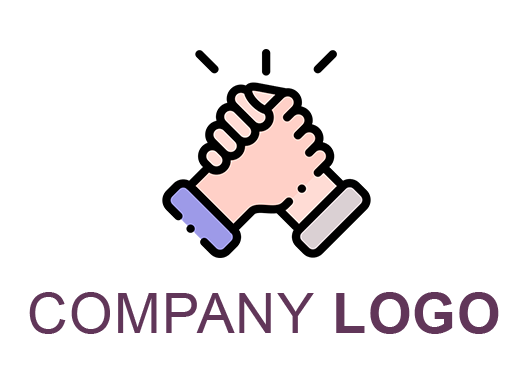 Location:
Date:
Time:
Meeting called by:
Timekeeper:
Type of Meeting:
Notes Taker:
Facilitator:
Attendees:
AGENDA ITEMS
No.
Time Allotted
Topic
Presenter
ACTIONS
Action
To be taken by
Due Date
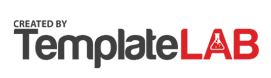